«Использование краеведческого материала на уроках географии и во внеурочной работе»
Учитель географии
 МОУ «СОШ № 61»
Гиренко Марина Александровна
Содерание
Введение 
         1.  Использование краеведческого материала на уроках географии
         2. Использование краеведческого материала  во внеклассной и кружковой   работе
Заключение

Список литературы
Приложение
       Приложение 1 «Разработка интеллектуального марафона «Знатоки родного края»      
       Приложение 2. Авторская программа по внеурочной учебной деятельности «Знатоки родного края»
Уроки географии… пожалуй нет такого человека, который перешагнув  школьный порог и отправившись  в самостоятельное  плаванье по жизни, не вспомнил бы, по доброму, те увлекательные открытия и встречи, которые довелось  пережить в школе на уроке географии.
      Этот предмет стоит особняком  среди других дисциплин. С одной стороны – это точная наука, в которой всё подчиняется строгим законам, а каждое предположение  проверяется на практике, путём опыта и исследования. А  с другой стороны - география предмет мечтателей, путешественников, позволяющий раздвинуть  привычные рамки  и границы и обладающий широкими воспитательными возможностями.
Важнейшей целью географического образования школьников является формирование целостной картины природы, уяснение взаимосвязи общих закономерностей и их проявлений в конкретных фактах регионального  и локального масштабов, поэтому содержательной основой работы по формированию духовно-нравственного потенциала учащихся может стать такое направление географии, как географическое краеведение. Краеведением занимаются представители разных наук, но наиболее близкой к краеведению оказывается география. Л.С. Берг называл краеведение «географией родного края».
           Краеведение создает условия  для лучшего восприятия  природных и общественных явлений. Учащиеся на частных и доступных им фактах  познают явления общего порядка. По образному выражению Н.Н. Баранского, они могут «увидеть мир в капле воды». Краеведческий принцип дает возможность строить
Поэтому целью написания данной работы является, обобщение и распространение  опыта  работы, использования краеведческого материала на уроках  географии и  во внеурочной деятельности.  А так же  применение своих наработок на практике - создание авторской рабочей программы внеурочной деятельности, туристко - краеведческого кружка «Знатоки родного края».
           Как  повысить интерес учащихся к изучению  школьного курса географии? Этот  вопрос волнует многих учителей. Один из путей  решения этой проблемы – внеклассная работа. Если информация, полученная на уроке, заинтересовала учащихся, то у школьников возникает желание  изучать географию  и после звонка.
           Хорошо организованное и интересно проведенное мероприятие помогает  обогатить знания детей, проявить их инициативу и самостоятельность, способствует развитию индивидуальных качеств  и  раскрытию талантов.
География. 5 классЛетягин А.А.
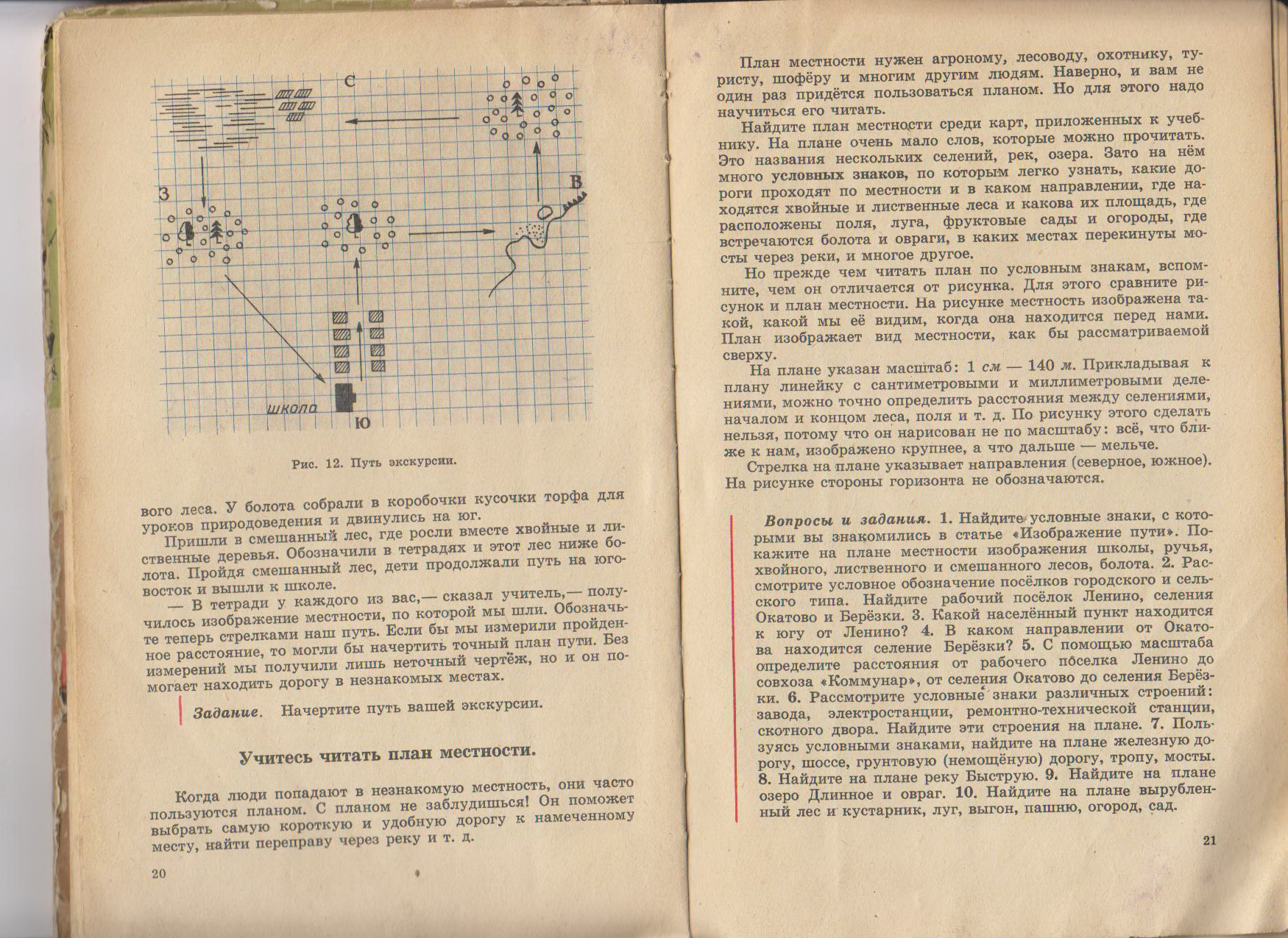 Составление прогноза погоды по народным приметам
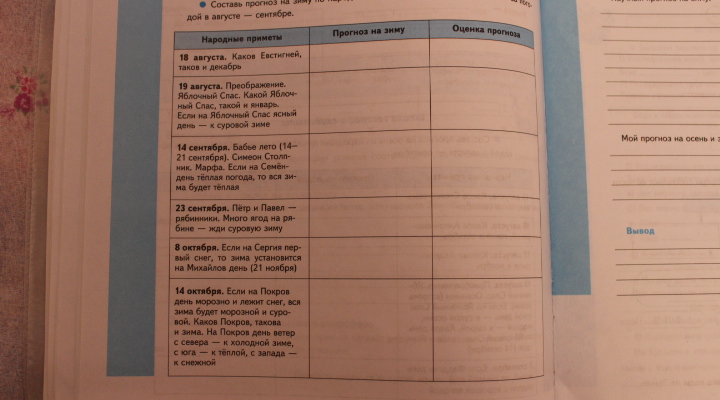 Изготовление барометра
«Топонимика -  это  язык  земли, а земля есть книга, где история человечества записана в географической номенклатуре», - так оценивал значение географических названий известный журналист,  географ и этнограф Н.И. Надеждин.
Источники образования русской топонимики
1.Названия племен и народов
 2. Следы языческого культа
 3. Особенности географического ландшафта
     4. Флора и фауна
  5. Имена основателей и владельцев
  6. Факты общественной и экономической жизни
  7. Перенос названий.
В 9 классе обязательно проводим   экскурсию  на предприятие  города (хлебзавод или др.).
План:
Тип предприятия и название.
Оценка ЭГП.
Ассортимент продукции. Технология его производства.
Расход сырья на единицу продукции.
Объем производства. Себестоимость. Прибыль.
Производственные связи предприятия.
Транспортное положение.
Оценка трудовых ресурсов. Профессии и специальности. Квалификация работников. Заработная плата. Текучесть кадров.
Условия труда.
Проблемы и перспективы развития предприятия.
Влияние на окружающую среду.
Ваши впечатления:
а) что главное в увиденном?
7
б) чем полезна тебе эта экскурсия
в) появилось ли желание работать на данном предприятии?
г) какие качества и знания для этого нужно тебе вырабатывать?
д) знания каких наук нужны в этом производстве?
е) что считаете нужным изменить на предприятии?
ж) какое предприятие или учреждение вы хотели бы посетить еще?
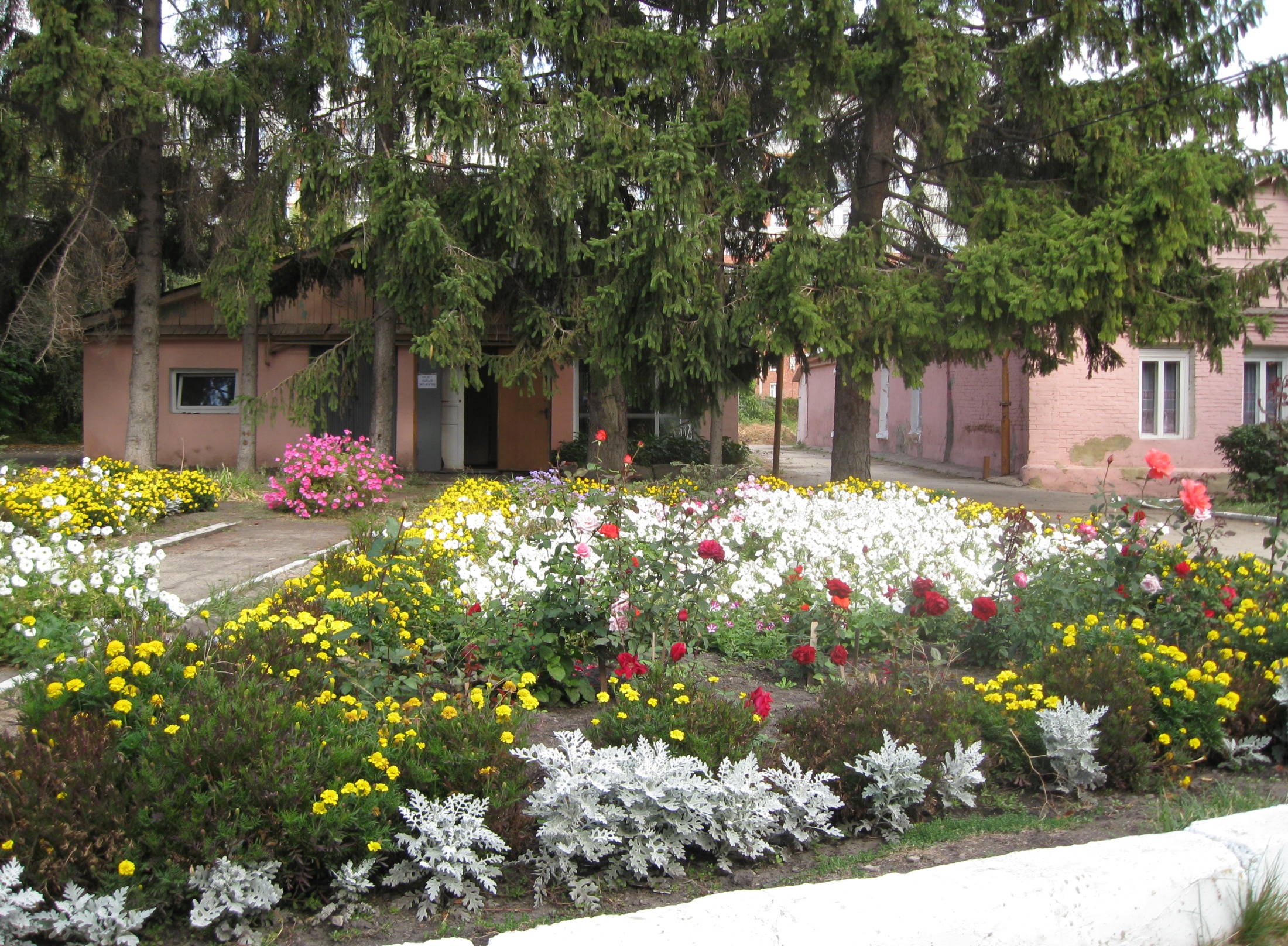 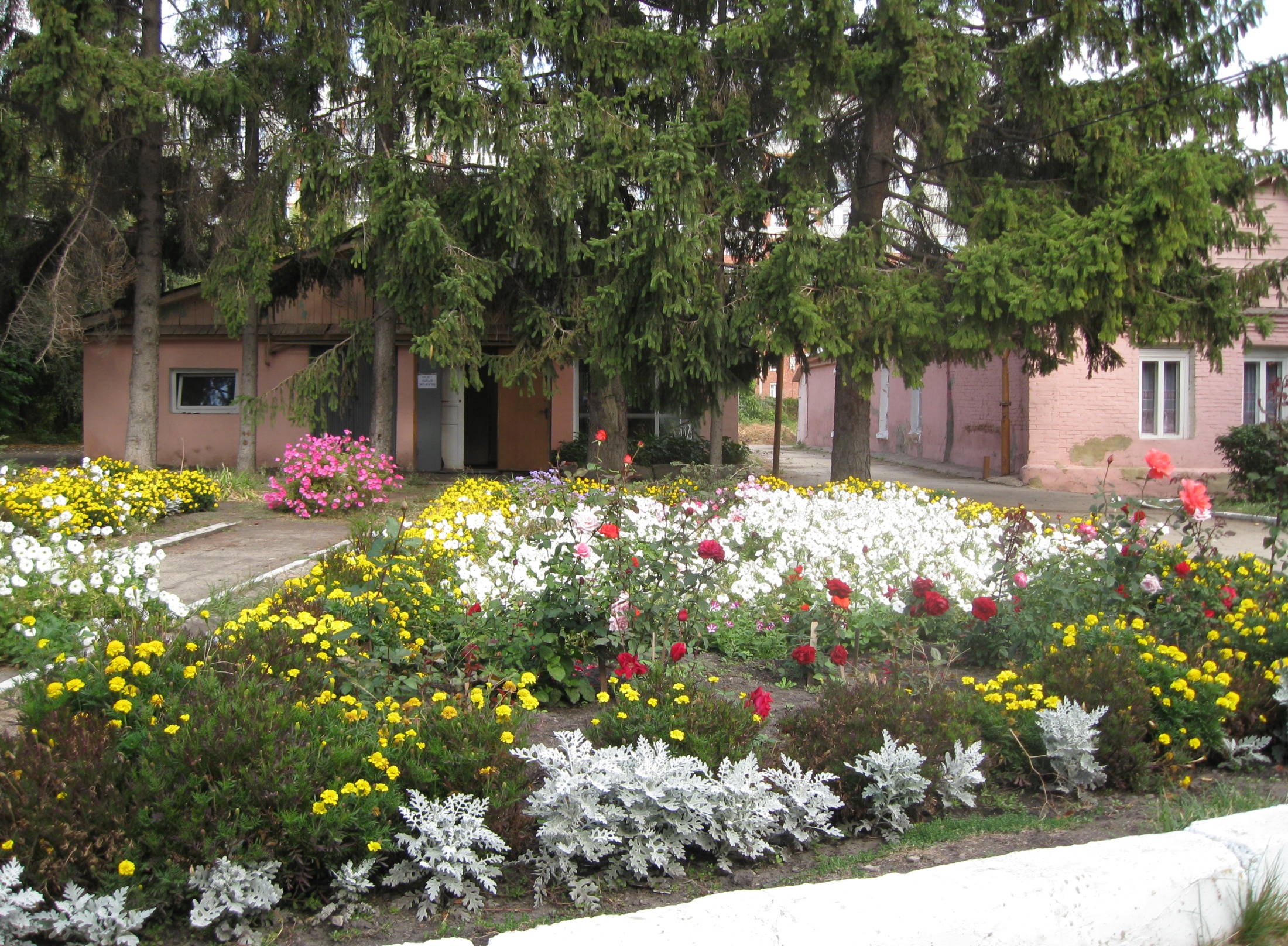 ВНЕКЛАССНАЯ  РАБОТА- НЕОТЪЕМЛЕМАЯ СОСТАВЛЯЮЩАЯ УЧЕБНО ВОСПИТАТЕЛЬНОГО  ПРОЦЕССА
Цель внеклассной работы – обеспечение всестороннего и гармоничного развития школьников.
Это требование отвечает основной идее воспитания – воспитать человека, гармонически  сочетающего в себе духовное богатство, моральную чистоту и физическое совершенство.
Задачи  внеклассной работы:
1) обогащение школьников новыми, интересными фактами, понятиями, отражающими различные стороны жизни природы и общества;
2)усиление интереса учащихся к географической науке
3) формирование у учащихся черт личности: взаимопомощи, дружбы, умения работать в коллективе;
Значение внеклассной работы
Совместная  творческая работа, не ограниченная условностями урока, сближает учащихся и учителей,  способствует формированию настоящего коллектива единомышленников;
Способствует более тесному увязыванию теоретических знаний с жизнью, с практикой; 
Формирует профессиональные интересы учащихся.
Формы внеклассной работы:
Внеклассные меропиятия( КВН, Игра-путешествие  «Таинственный остров», вечер-путешествие, «Посвящение в географы», «Краеведческий марафон»);
Экскурсии в Областной экологический центр, на местное предприятие;
Кружковая работа;
Организация выставок творческих работ учащихся, стенгазет, фотографий.
Экскурсия в областной экологический центр 6 «Б» класса
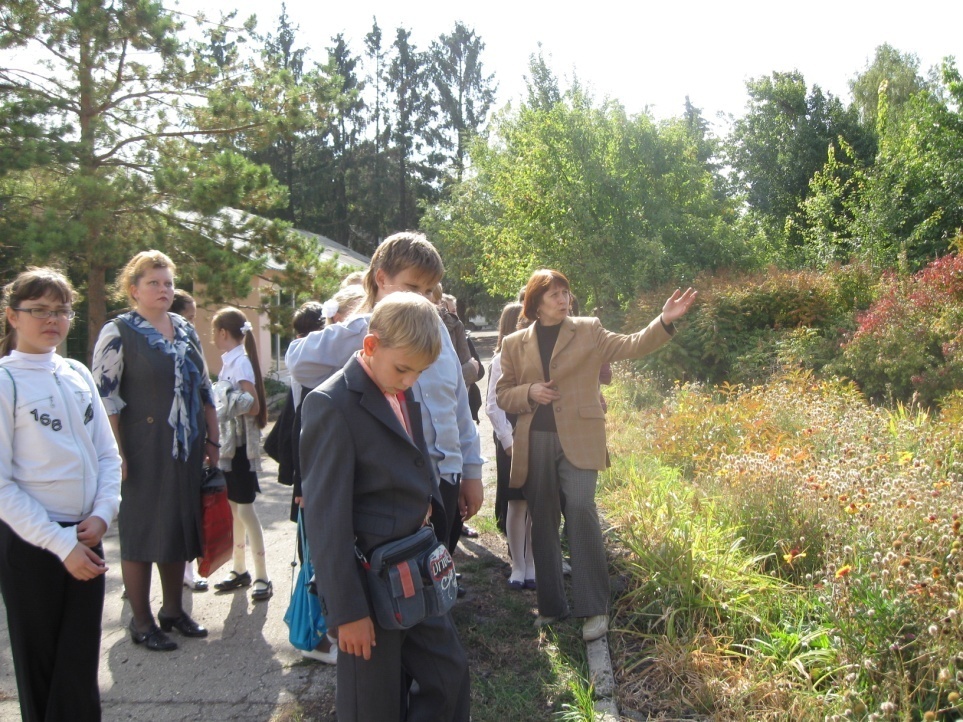 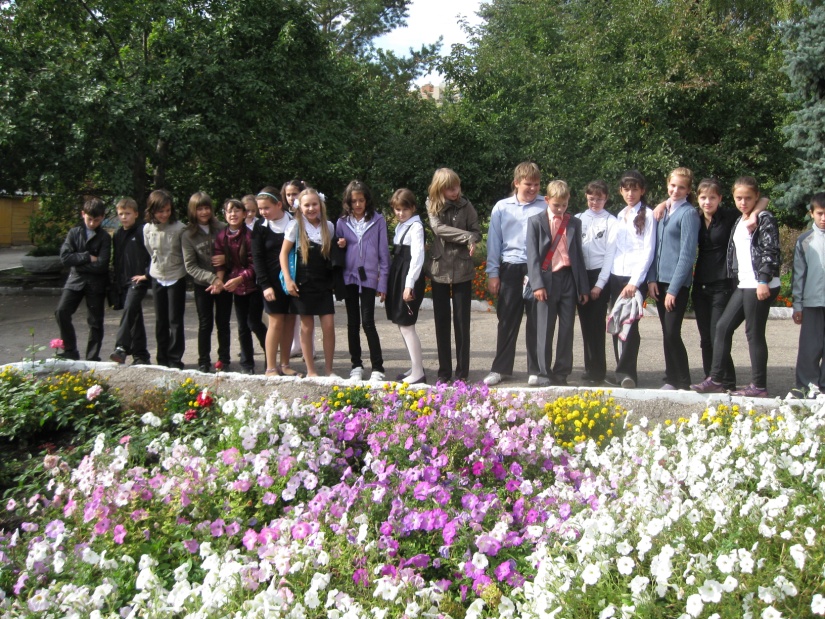 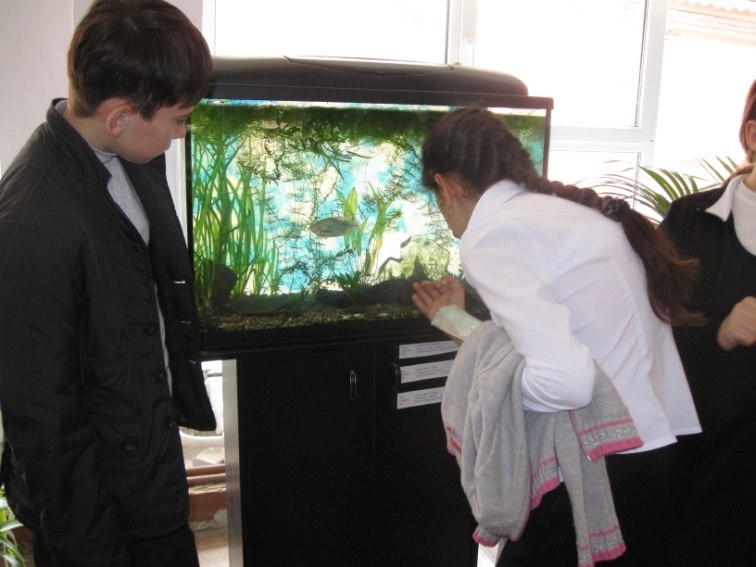 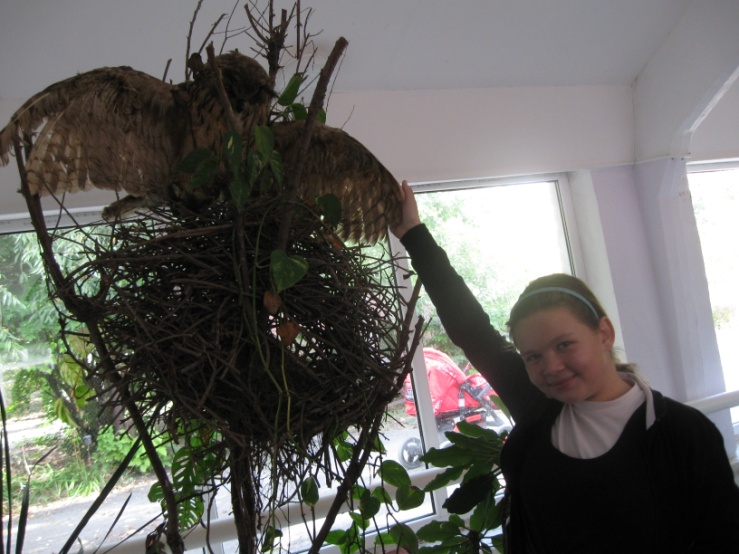 Краеведческий марафон «Не за тридевять земель»
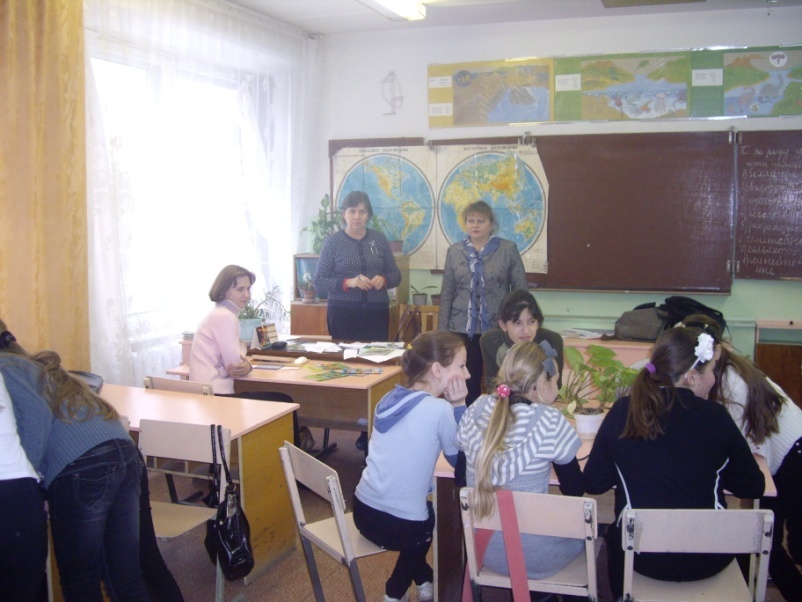 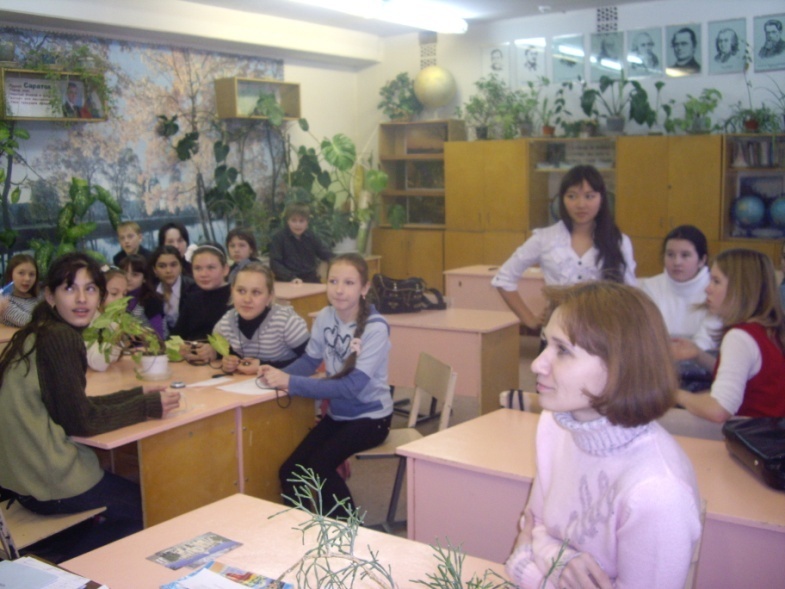 УЧЕБНО-ТЕМАТИЧЕСКИЙ  ПЛАН
Игра-путешествие «Таинственный остров» в 6-7 классах
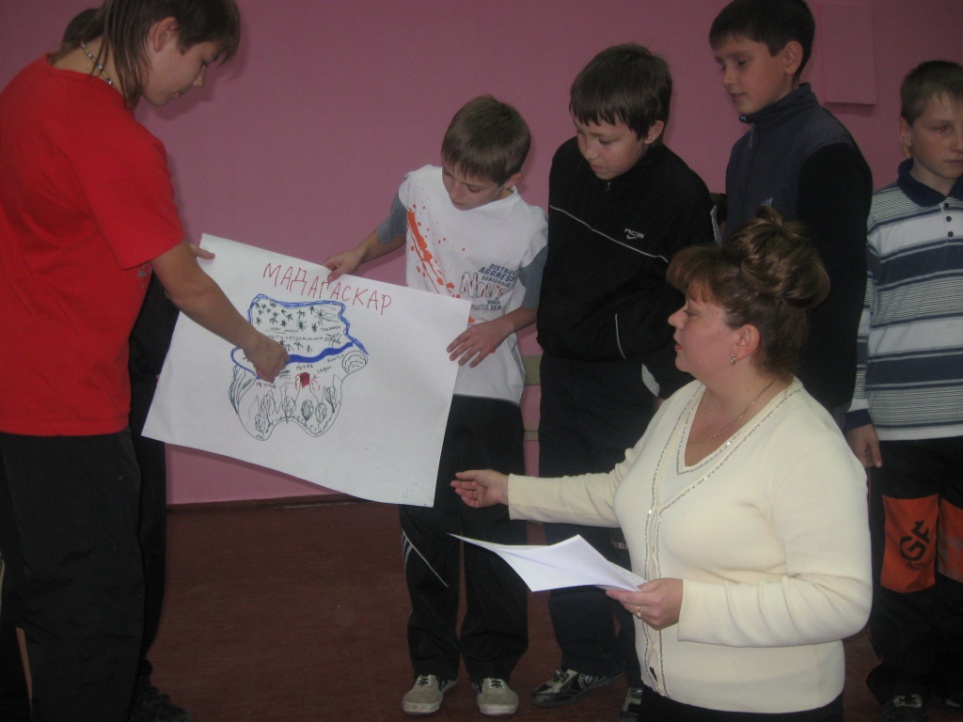 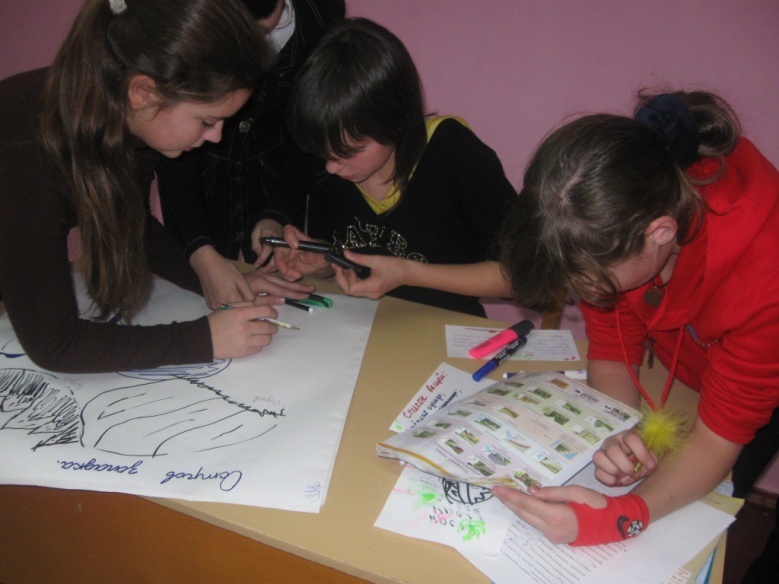 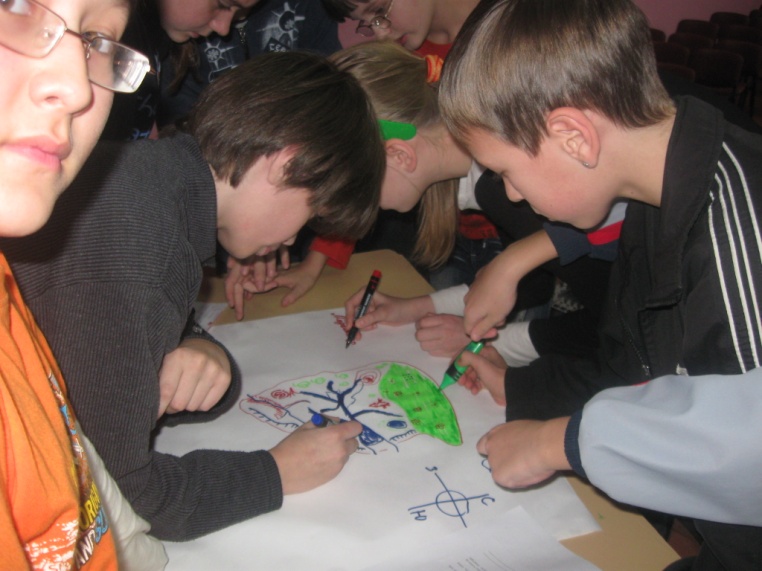 Урок – экскурсия (путешествие)  в  9 классе  при изучении темы  «Центральный район. Население и хозяйственное освоение территории России»,
Цели урока: познакомить учащихся с особенностями  и характерными чертами населения  Центрального района, а также влиянием природных условий  на занятия населения.
           Оборудование: карта России, значки для отметки на карте  размещения народных промыслов по территории страны, образцы изделий народных художественных промыслов. Коллекция «Виды тканей, волокон».
Ход урока:  учащиеся – экскурсоводы заранее готовят сообщения по темам:
       1. «Золотая хохлома»
       2. Городецкая роспись
       3. Финифть.
       4. Жостовская  роспись по металлу (подносы).
       5. Елецкие  кружева.
       6. Палехские чёрно – лаковые шкатулки.
       7. Дымковская игрушка.
Народные художественные промыслы — одна из форм народного художественного творчества, производство художественных изделий.
Традиции народного искусства уходят корнями в глубокую древность, отражая особенности трудового и бытового уклада, эстетические идеалы и верования определённого народа.
Матрешка
Матрёшка — русская деревянная игрушка в виде расписной куклы, внутри которой находятся подобные ей куклы меньшего размера. Число вложенных кукол обычно от трёх и более.
Обычно они имеют форму в виде яйца с плоским донцем и состоят из двух частей: верхней и нижней. По традиции рисуется женщина в красном сарафане и платке. В наше время темы для росписи разнообразны: это сказочные персонажи, девушки, а также семьи. Стали нередки и матрёшки пародийного характера с изображением политических деятелей. Сравнительно недавно набирает популярность матрёшка с изображением портрета на ней — портретная матрёшка. Портретная матрёшка — новое направление в искусстве авторской матрёшки, характеризующееся наличием портретного изображения на кукле.
Саратовская гармонь
Саратовская гармошка – один из символов города. Она появилась на свет примерно 150 лет назад.
Гармошки-первенцы были небольшие, без металлической отделки. Всемирно известный облик и звук им подарил знаменитый гармонный мастер Николай Геннадьевич Корелин.
В 2009 году на проспекте Кирова открыт памятник “Гармошка - символ города”.
Саратовский калач
Во многих российских городах продукция местных производств, предметы народных промыслов превратились в своеобразные эмблемы. Наряду с такими символами, как тульский самовар, пряник, дымковская игрушка, оренбургский платок, жостовский поднос, не меньшую известность приобрел и саратовский калач.
Саратовская глиняная игрушка
Саратовская игрушка — один из малых русских народных глиняных художественных промыслов. Возник в пригороде Саратова. Аналог Саратовской игрушки отсутствует. В основном на Саратовщине лепили животных. Фигурки были узнаваемы и лепились в различных позах, из которых при игре составлялись игровые композиции. Особое предпочтение отдавалось свисткам.
Поход выходного дня
Андреевские пруды 
Андреевский родник
Практические работы
         1. Составление меню похода одного дня .
         2. Укладка рюкзака. Установка палатки.
         3. Туристические маршруты Кумысной поляны.
        4. Изучение туристического маршрута № 1 на Кумысной   поляне
          5. «Андреевские пруды. Андреевский родник». Характеристика природного  комплекса.
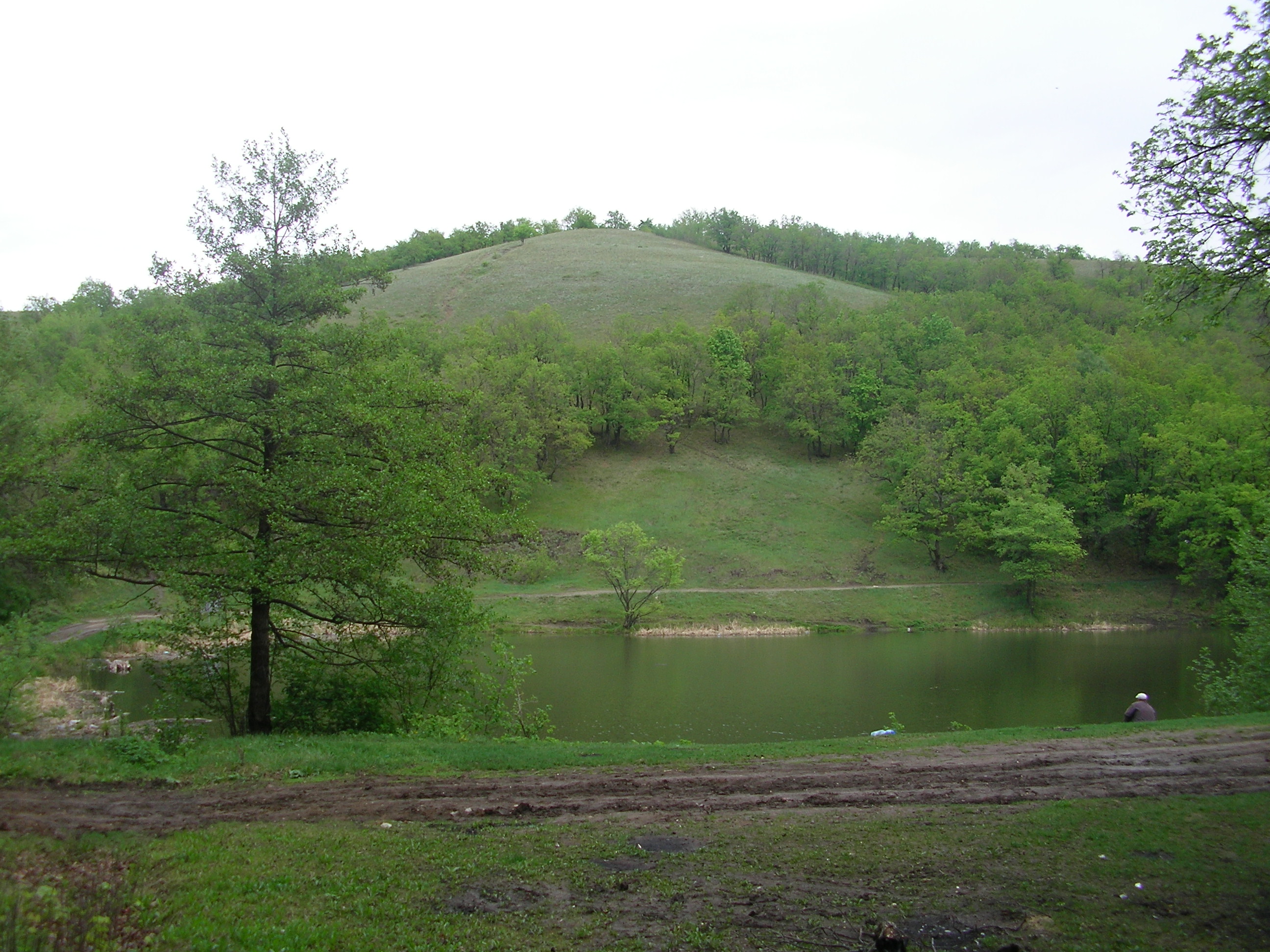 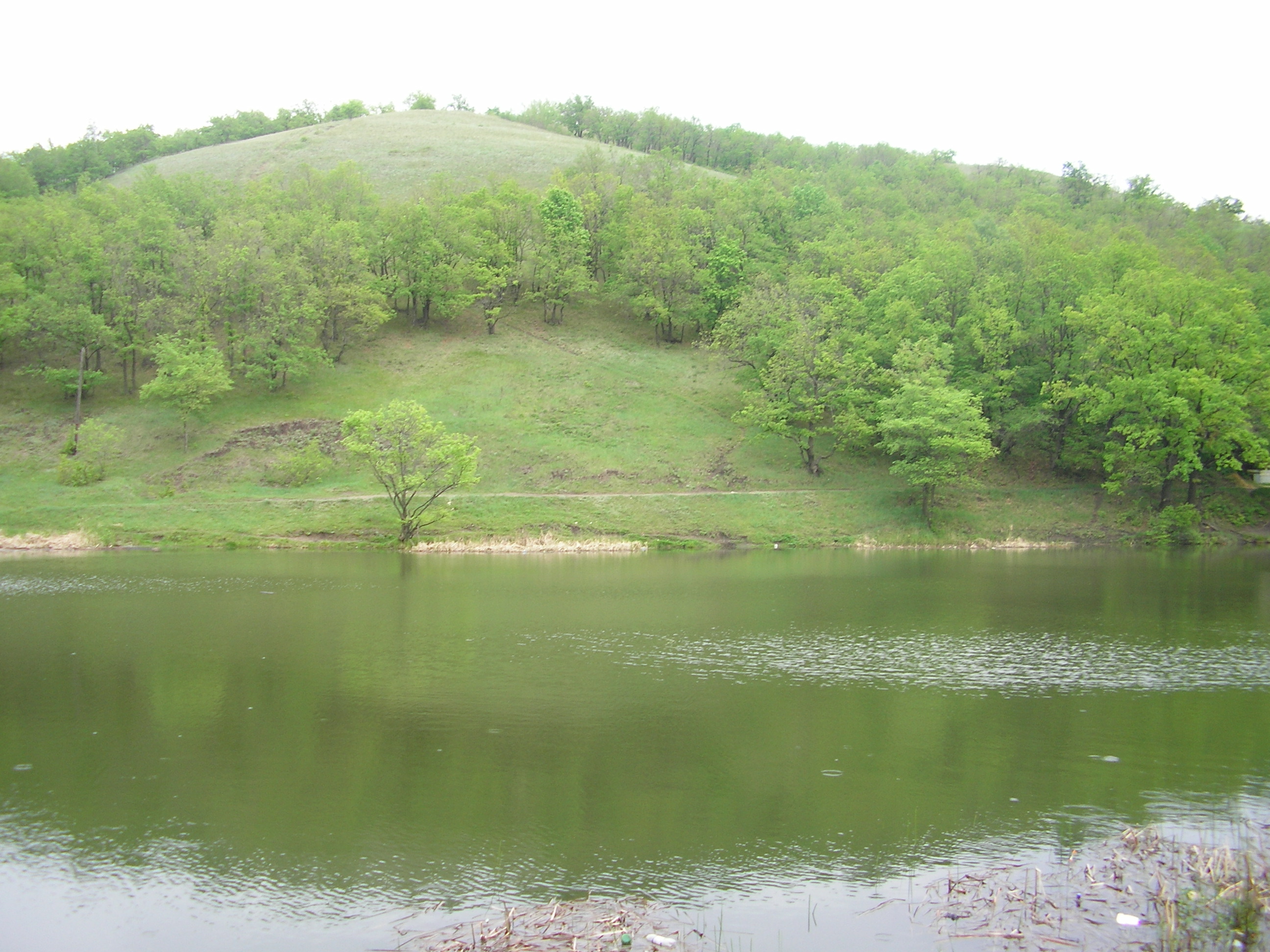 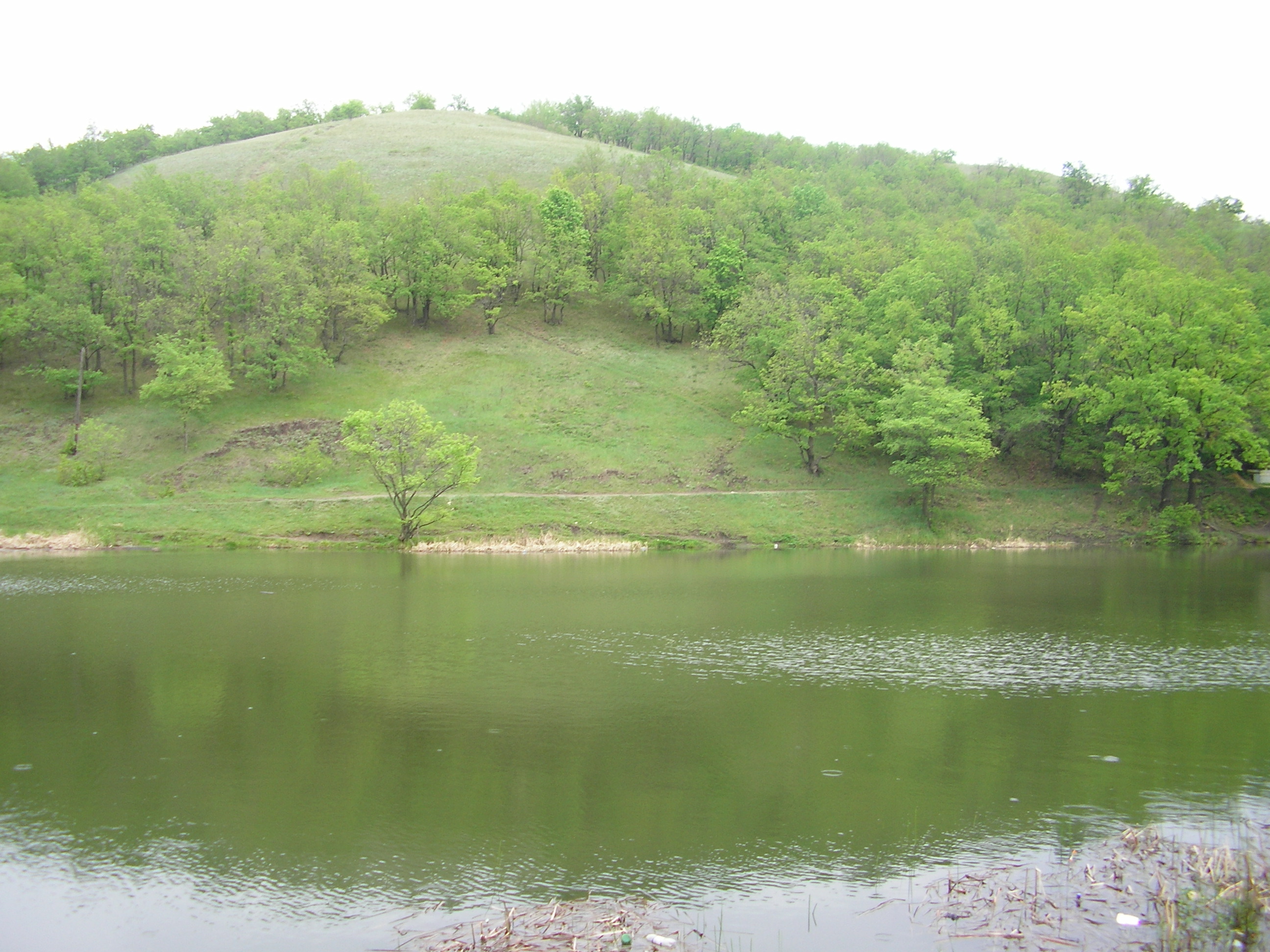 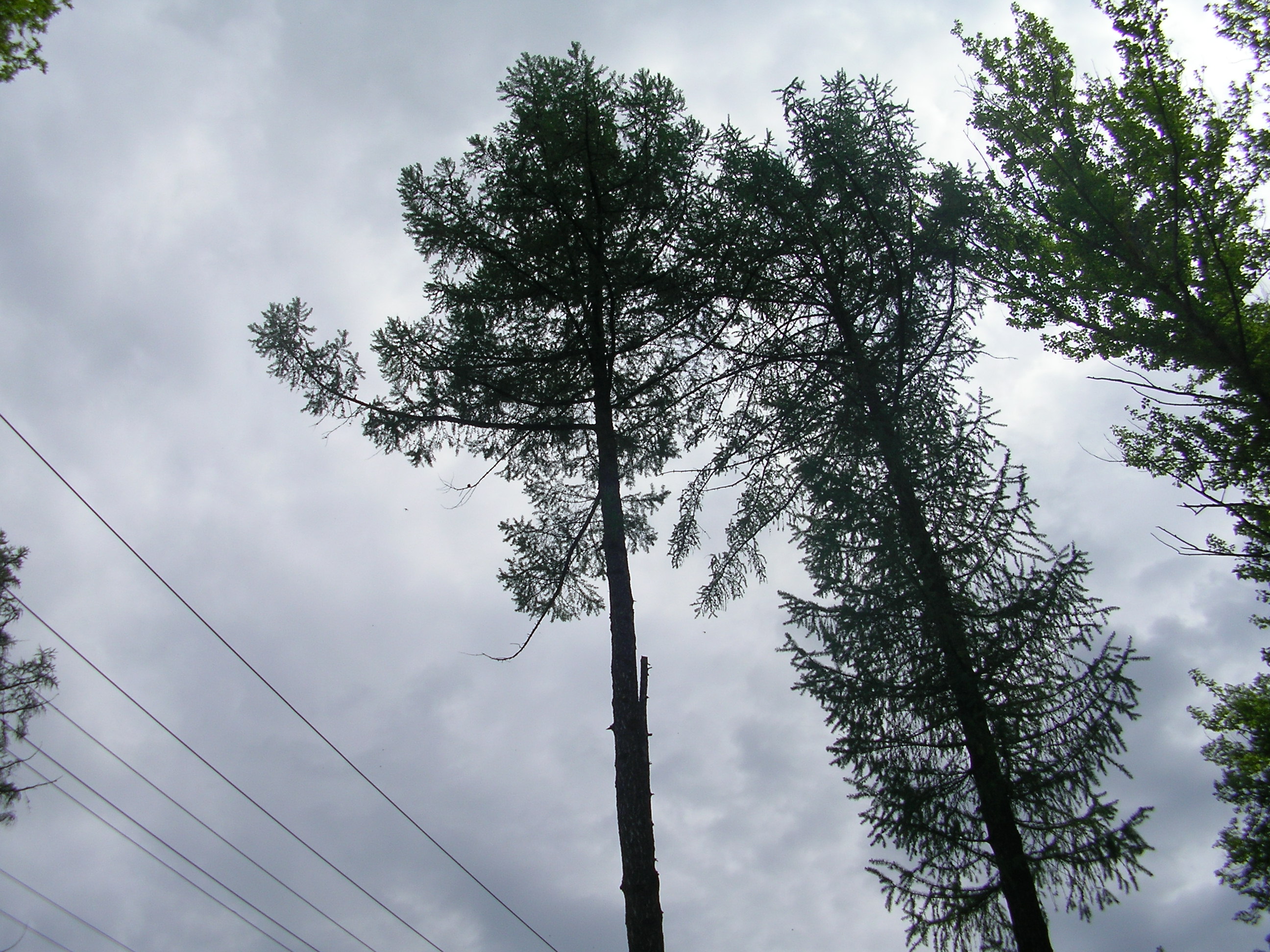 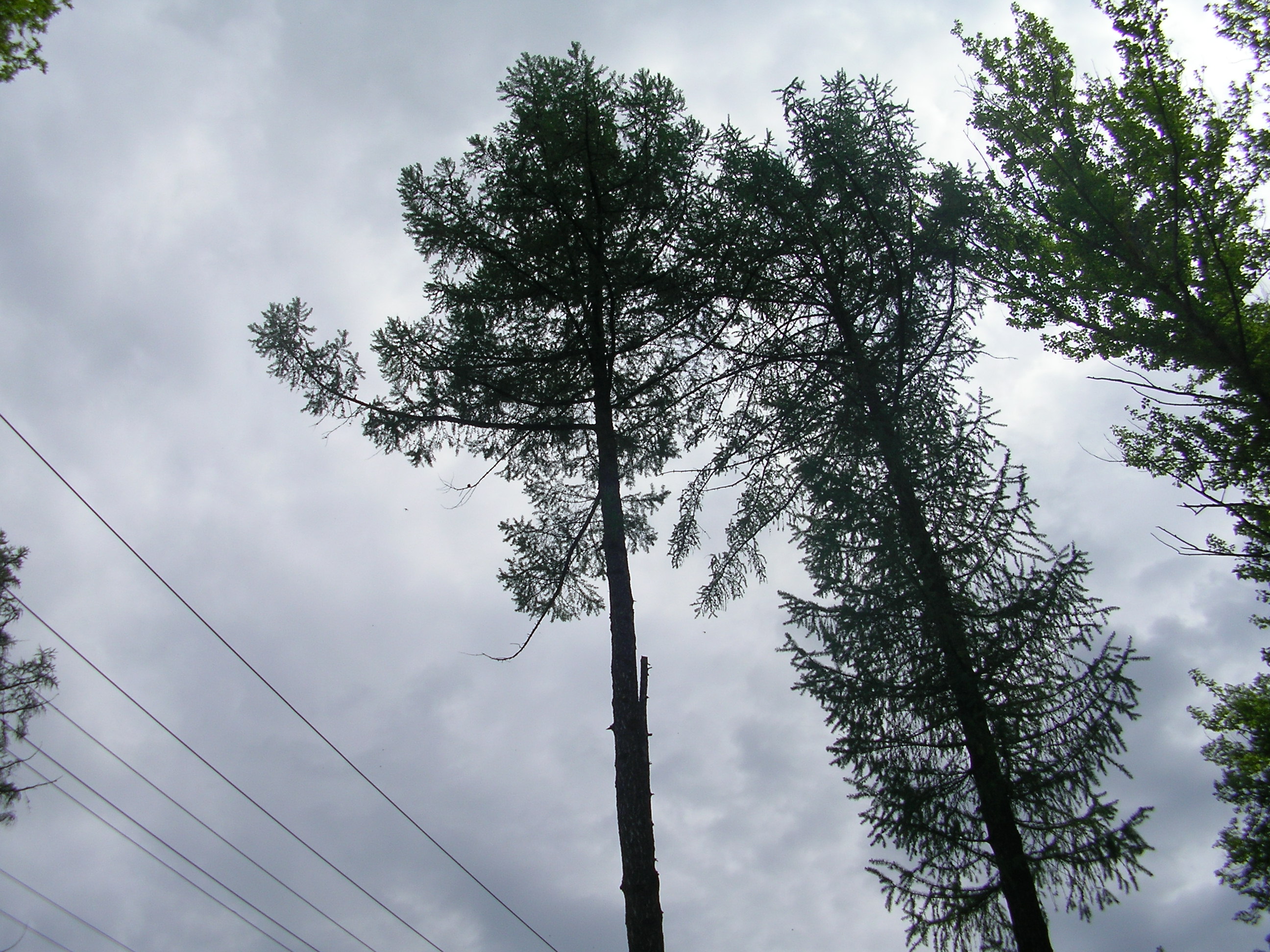 Андреевский родник
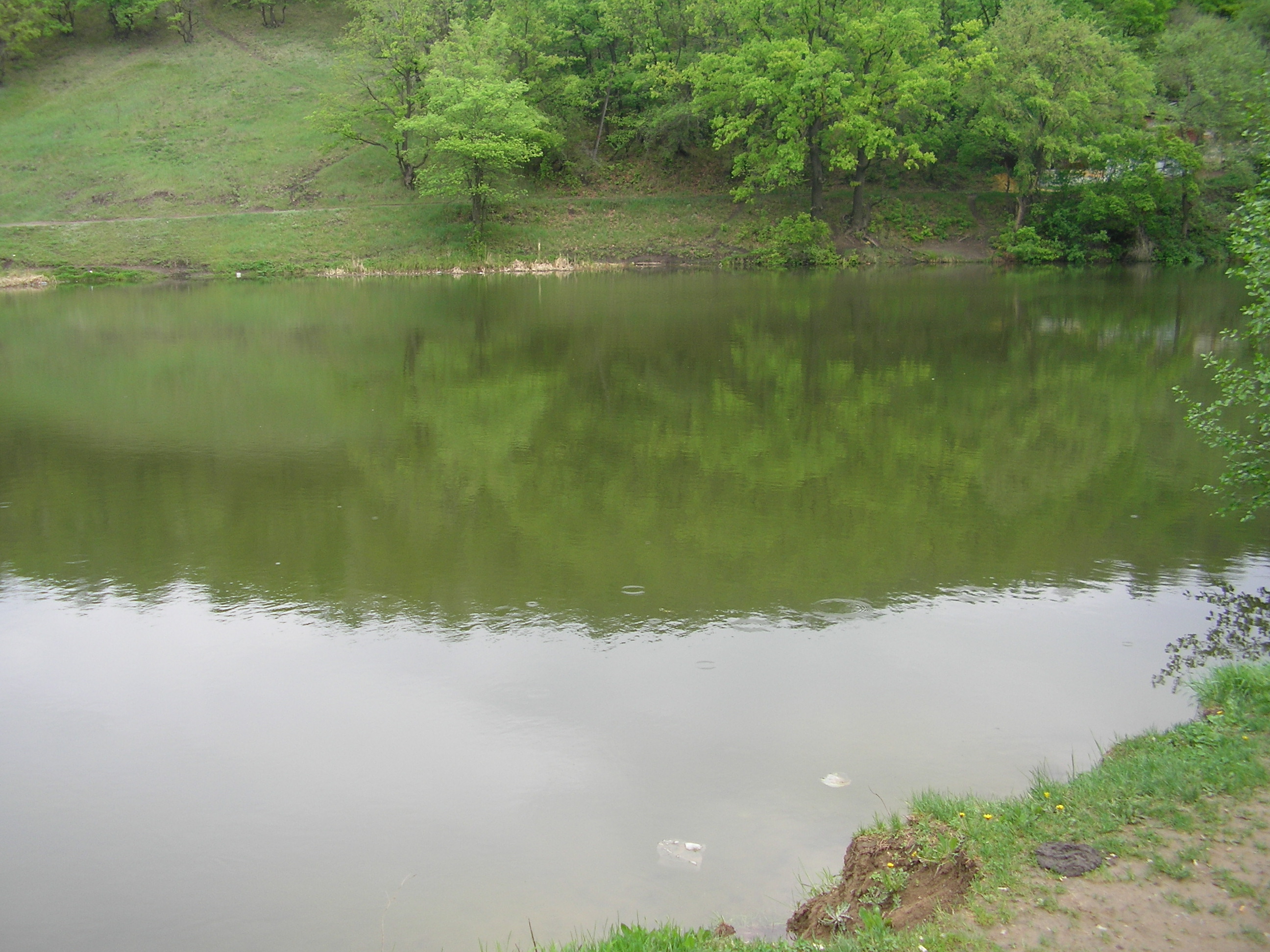 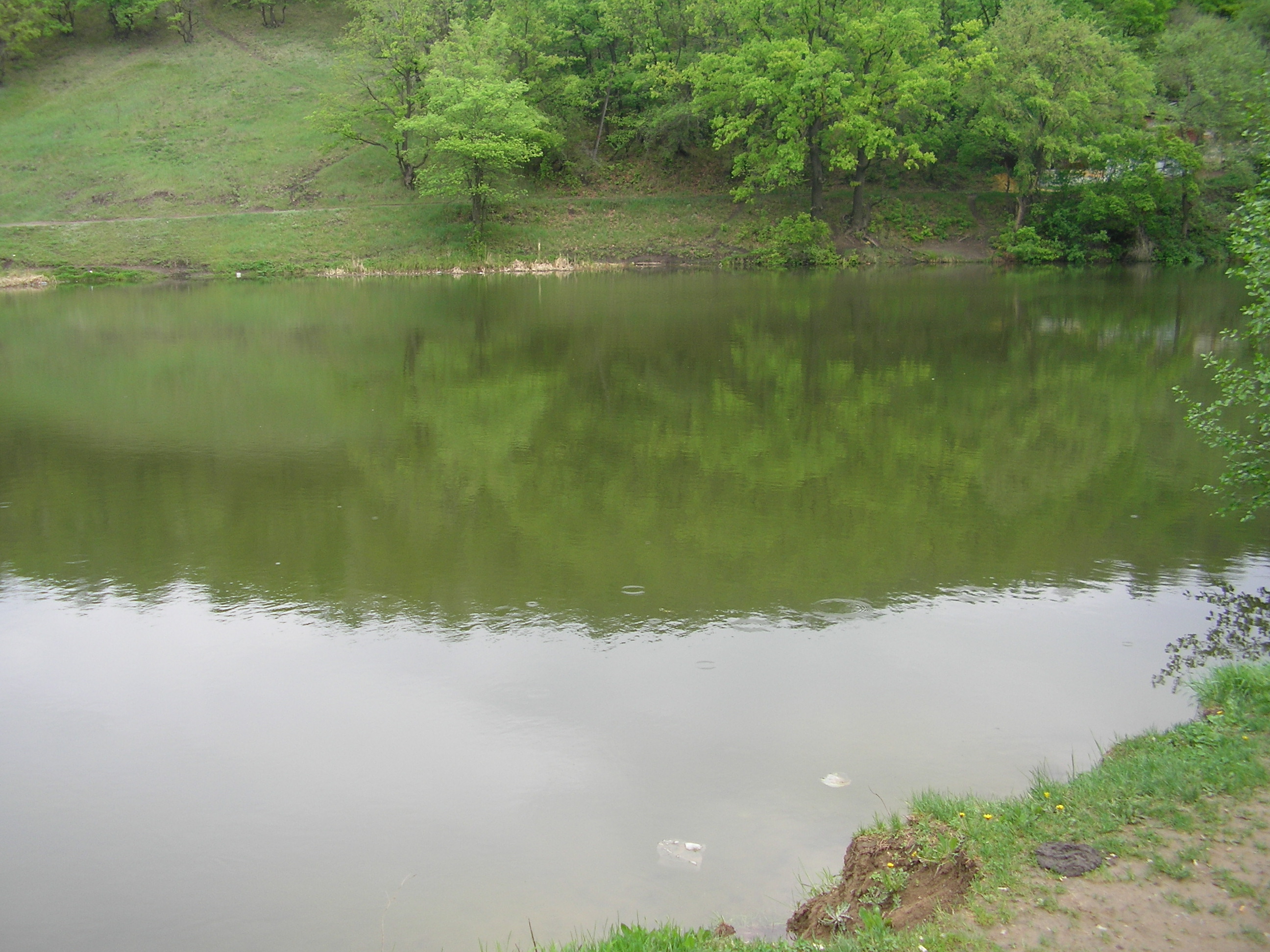 Изучив данную информацию мы можем сделать вывод, что наша область интересна   туристическим  компаниям  России и может получить дополнительное финансирование для развития региона и сохранения уникальных объектов области.
            А  мы должны беречь, изучать  историю своей малой родины, а в дальнейшем может – быть и прославить своими делами наш край, как это сделали  Олег Табаков, Евгений Миронов, Н.Г. Чернышевский, Лев Кассиль, Вячеслав Володин. 

Саратовские объекты  включены в  межрегиональные туристические  маршруты.  А так же Саратовский регион вошел межрегиональный  маршрут «Самара – Пенза – Саратов».  Саратовская  часть  программы  включает обзорную экскурсию по городу, посещение  Соколовой  горы  с  Парком  Победы    Национальной  деревней, музея  Радищева,  музея  краеведения  и  пешеходную  экскурсию по  проспекту Кирова.
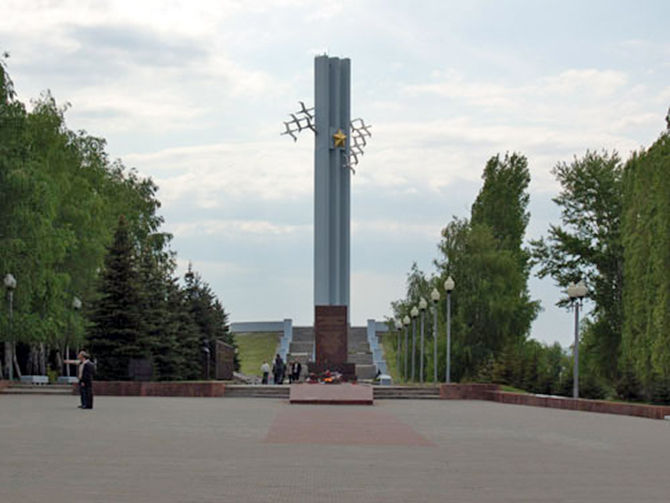 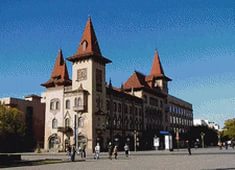 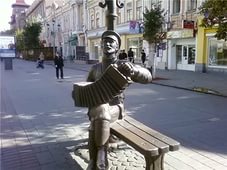 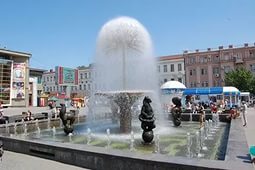 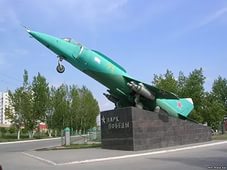 СПАСИБО ЗА ВНИМАНИЕ